True / False?
T / F – Blue eyes are recessive 
T / F - Twins can be born with vastly different color skin
T / F – There are 8 different blood types          (* not counting Rh+ and Rh- )
T / F – Blood type O is considered the “universal recipient”
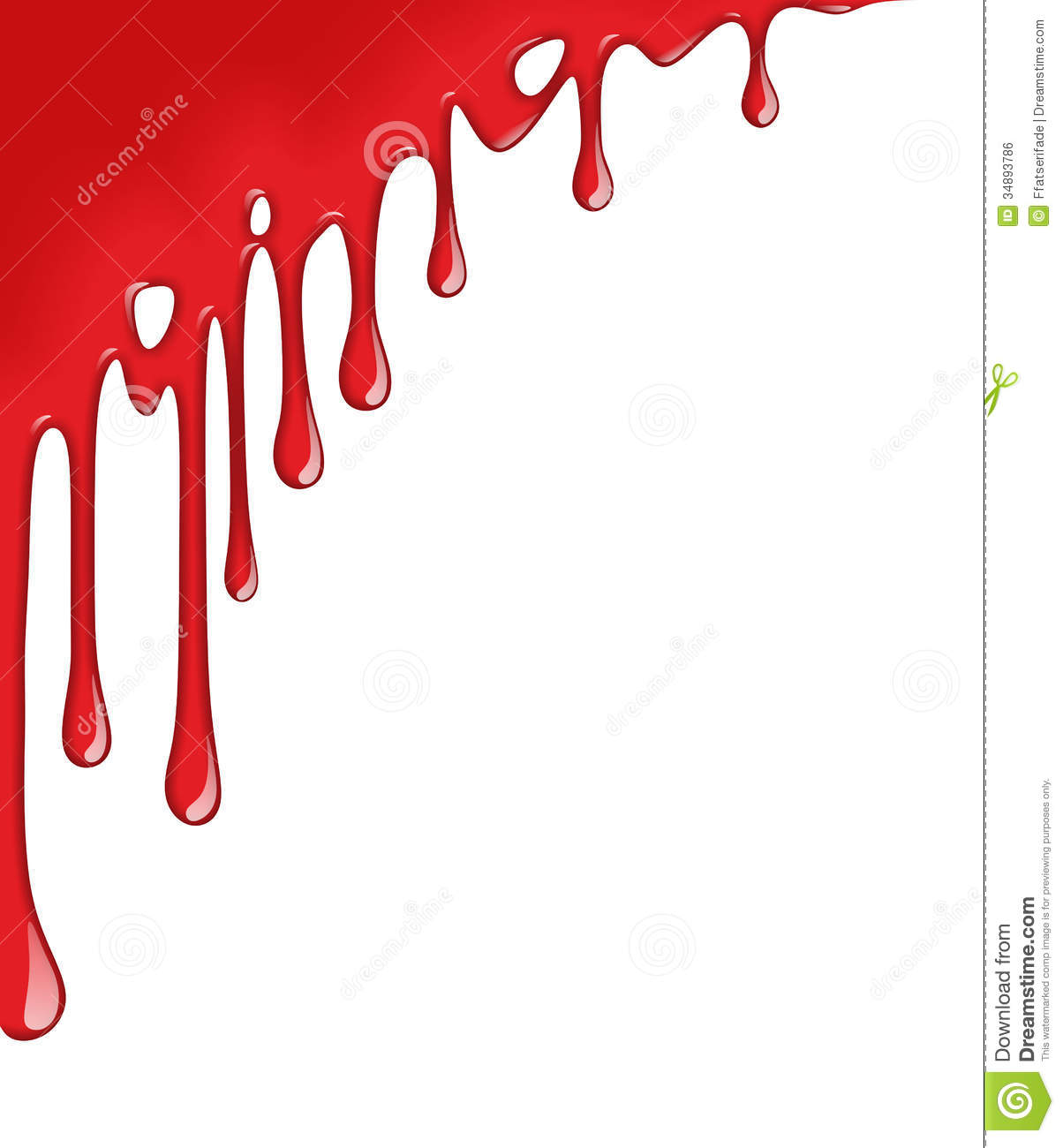 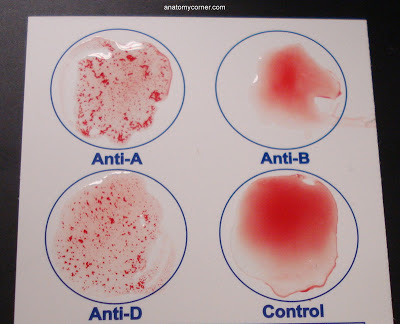 Polygenic Traits:especially Blood Typing(6R)
First, some vocab:
Sometimes there are more than two alleles that govern the phenotype of a trait
Polygenic Traits:  the presence of more than two alleles for a genetic trait
Ex: hair color, eye color, skin color, blood type
NOTE: we’re still just looking at 1 trait, though, so we still do a monohybrid cross (regular Punnett    )
Thinking Cap: can there ever be a genotype with an odd # of alleles? Ex: AaBbC
Examples include
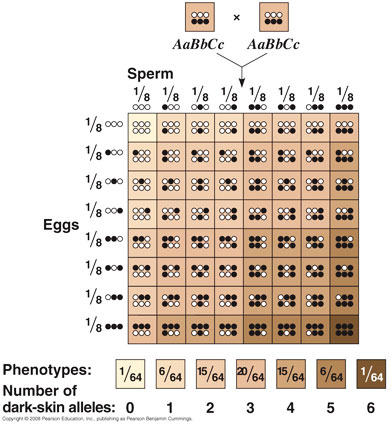 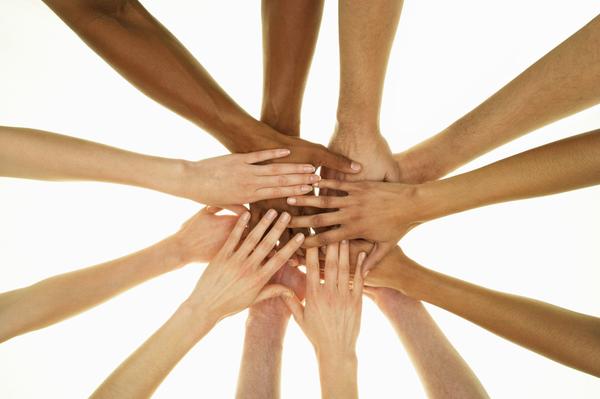 Another important Polygenic trait: Blood Type
Human blood type is governed by the presence of 3 different alleles:
A
B
O
However, each person only has 2 of these 3 alleles in their genetic code
What does that actually mean?
The blood type is determined by the presence or absence of certain molecules on the surface of red blood cells.
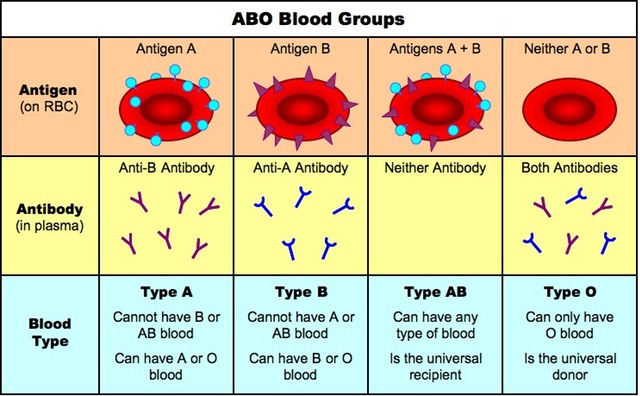 Which blood type are you if you have…
AA
Type A blood
BB
Type B blood
AB
Type AB blood
AO
Type A blood
BO
Type B blood
OO
Type O blood
Thinking Cap
Which blood type is most common?
Why?
Blood Types & the Population
THINKING CAP: Why do you think?!?! (don’t worry about the + / - for now!)
Blood Type – pattern(s) of inheritance
Blood types follow both Codominant and simple Dominant inheritance
The A allele and B allele are codominant with each other
The A allele and B allele are both purely dominant over the O allele 
The O allele is recessive
By the way...
Less than $10 for a kit 
Order online!
What would this person’s blood type be?
https://www.youtube.com/watch?v=H0y9An0DOq8
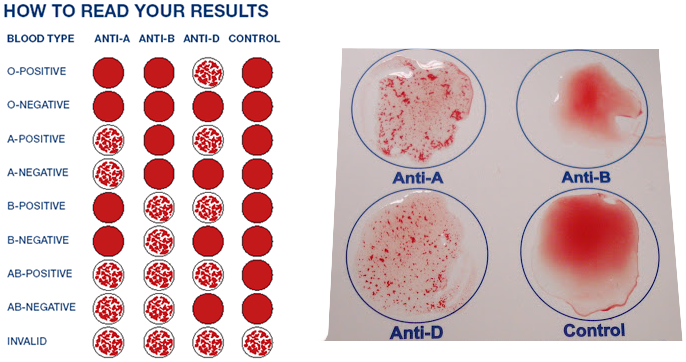 Let’s do some Punnett Squares!!!
The blood type gene and alleles are actually represented differently than you have seen before…
The allele for the blood type gene is I
For this gene you can have the following alleles:
For A:  IA
For B: IB
For O: i
Let’s stop and think…
What are the two allele combinations you can have for type A blood?
IAIA  (homozygous) and IAi (heterozygous)
What are the two allele combinations you can have for type B blood?
IBIB  (homozygous) and IBi (heterozygous)
Let’s Stop and Think…
What is the only allele combination you can have for type AB blood?
IAIB

What is the only allele combination you can have for type O blood?
ii
Sample Punnett Squares
What blood type(s) will the children of two type AB parents have? Any O babies?
We need to do a Punnett Square!!!
First – what are the genotypes of the parents?
Mom’s genotype: __?__

Dad’s genotype: __?__
Sample Punnett Squares
What blood type(s) will the children of two Type O parents have?
******Genotypic frequencies? Phenotypic frequencies?******
Sample Punnett Squares
Is it possible for a Type A person and a Type B person to have babies with non-A and/or non-B blood?
PROVE IT!
******Genotypic frequencies? Phenotypic frequencies?******
Sample Punnett Squares
What blood type(s) will the children of a Type A dad and a Type O mom have? 
[WHAT DO WE NEED TO KNOW ABOUT HIM 1st?]
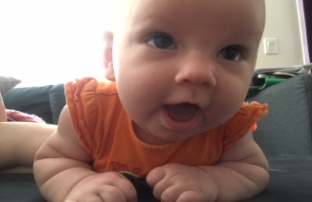 My husband’s blood type
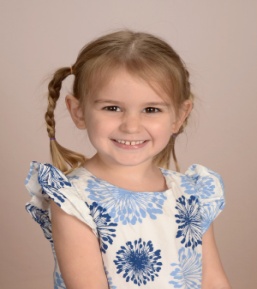 My blood type
An “easy” way to think about it…